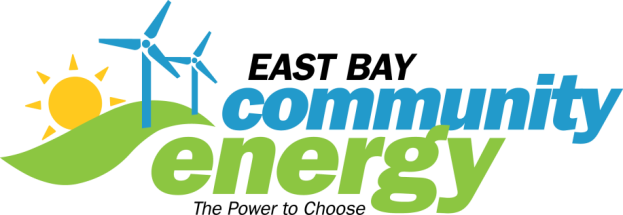 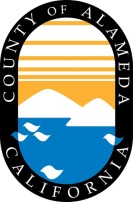 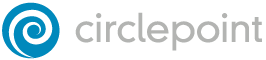 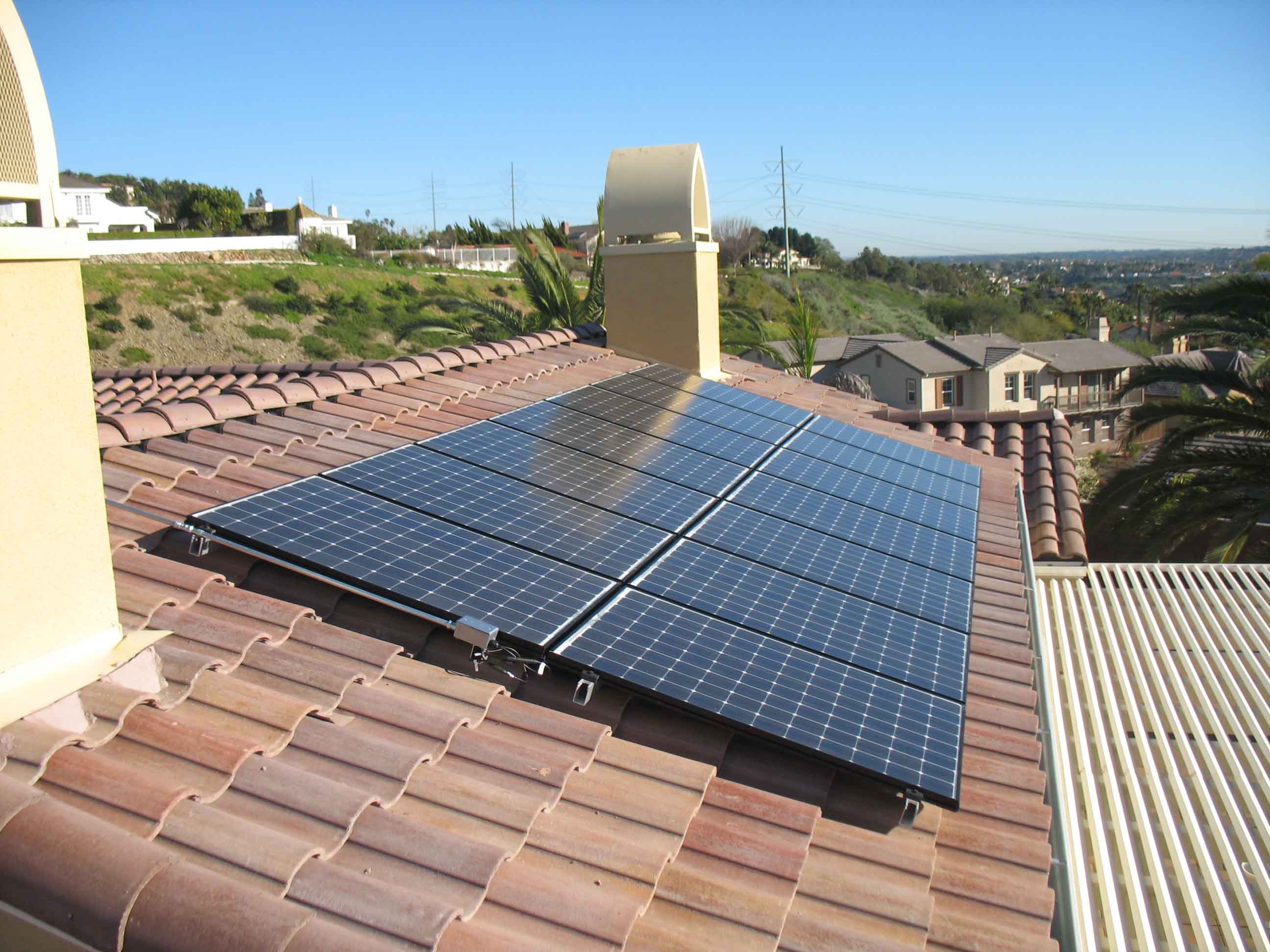 Marketing,  Communications & Outreach Plan
EBCE Board of Directors
May 17, 2017
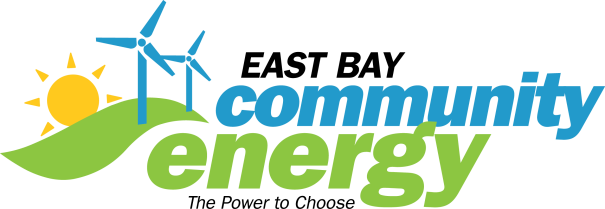 Goals & Objectives
Provide clear, accurate, and easily accessible program information
Establish the brand as trustworthy source with household recognition
Maintain an opt-out rate below 10%
Maximize opt-up rate
Build brand awareness prior to program launch
Deliver clear and transparent messaging regarding electricity rates
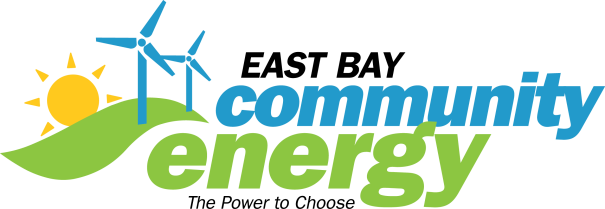 Key Challenges & Issues
Key Challenges
Undefined costs and rates
Local job growth
Lack of brand recognition

Key Issues
Trust
Cost 
Value
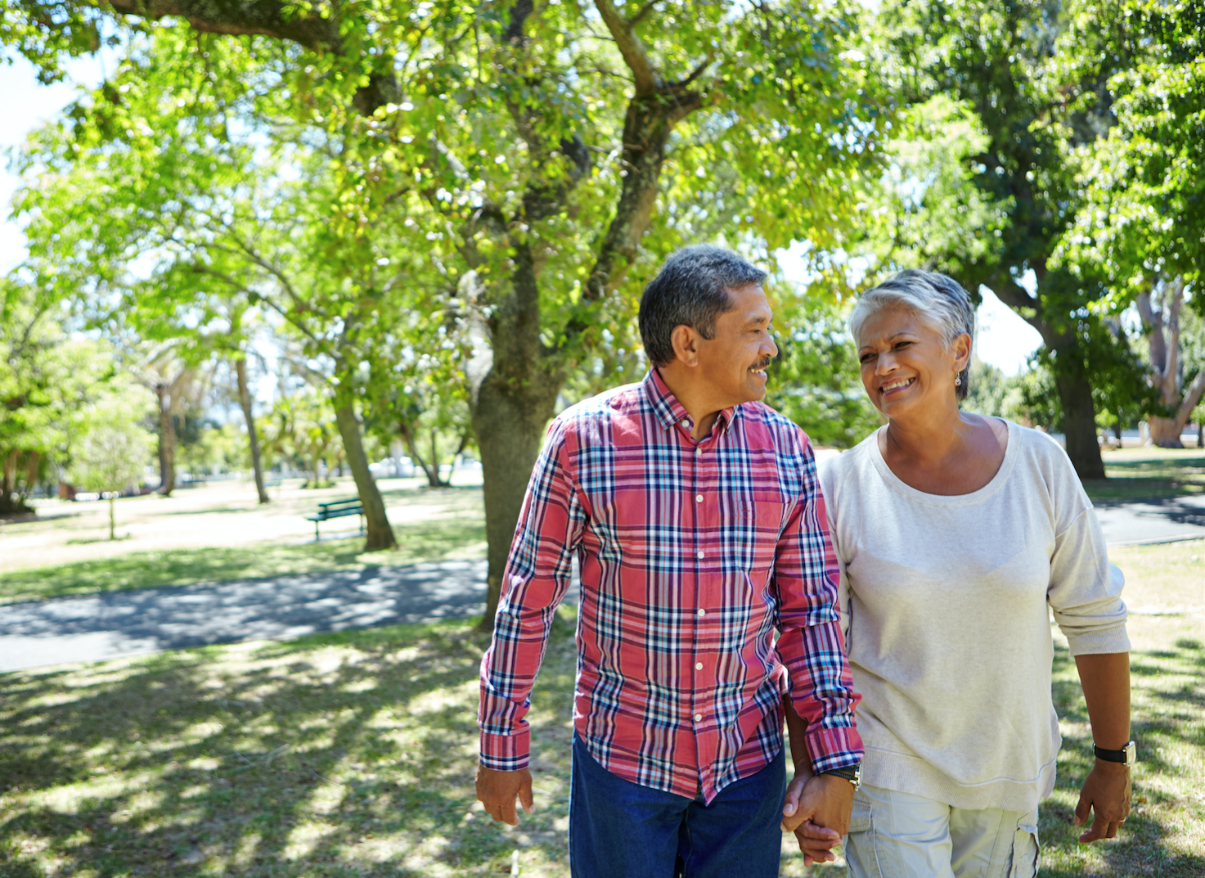 [Speaker Notes: Undefined Costs and Rates: A program without final product rates will be more difficult to market versus a program with set rates. While estimated rates provide customers with an idea of cost savings, sets rates are more advantageous and transparent, especially since rates may only be slightly cheaper than PG&E at the launch of the program.   
Local Job Growth: The term, “local job creation” gives the impression that EBCE will directly contribute to employment growth in the region. In reality, the program will contribute to indirect job growth through cost savings being absorbed back into the local economy and only a few thousand local renewable jobs. Being mindful not to oversell this benefit is important to maintain public expectations. 
Lack of Brand Recognition: EBCE is a new program with no brand recognition within the area it will serve. Establishing the EBCE brand, and casting the brand in a positive light, will be a key challenge leading up to the launch of the program.   
Our work with other operational CCAs has shown that additional concerns for many electricity customers include:
Trust—“What’s a government agency doing in the electricity business?” Focusing on the aspect of not-for-profit and community control has proven to be key to developing trust and surmounting initial suspicion.
Cost—“How much more will it cost me to buy greener electricity?” Looking issues of cost directly in the eye, even when it’s not necessarily to the program’s advantage (as may sometimes be the case) is always the best policy. Ultimately, honesty about these issues will earn trust in the brand.
Value—“I know that renewable electricity is better than fossil-fuel-based electricity, but if it costs more I’m not sure it’s worth it to me.” Addressing bigger-picture issues of the true cost of fossil fuels, while retaining relevance to the everyday concerns of people, requires a balanced strategic approach to communication.]
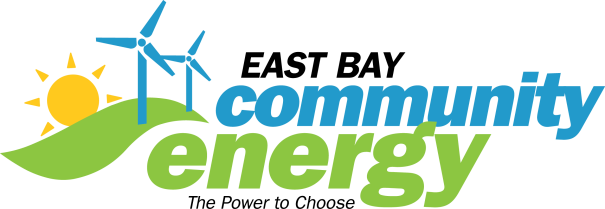 Brand Evolution
Develop a complete brand based on the existing logo
Brand development will include:
Brand story 
Guidelines for use
Messaging framework
Sub-branding naming options
Sub-brands will convey appropriate “levels” per product
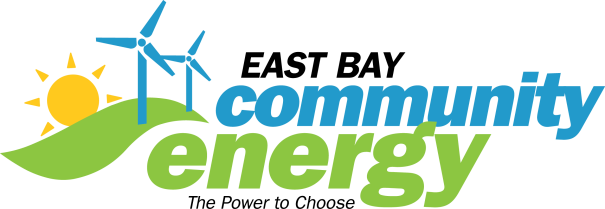 Target Audiences
General customers-at-large/existing PG&E customers
Multicultural audiences:
Speakers of Spanish, Chinese, Hindi, and Tagalog languages*
Advocates, champions, and early adopters
*According to Data USA, nearly half (44.1%) of Alameda County’s residents speak a language other than English at home.
Seniors
Low-income residents
Solar customers 
Commercial/business/industrial
Cities and chambers of commerce
Unincorporated areas
Neighborhood groups and HOA
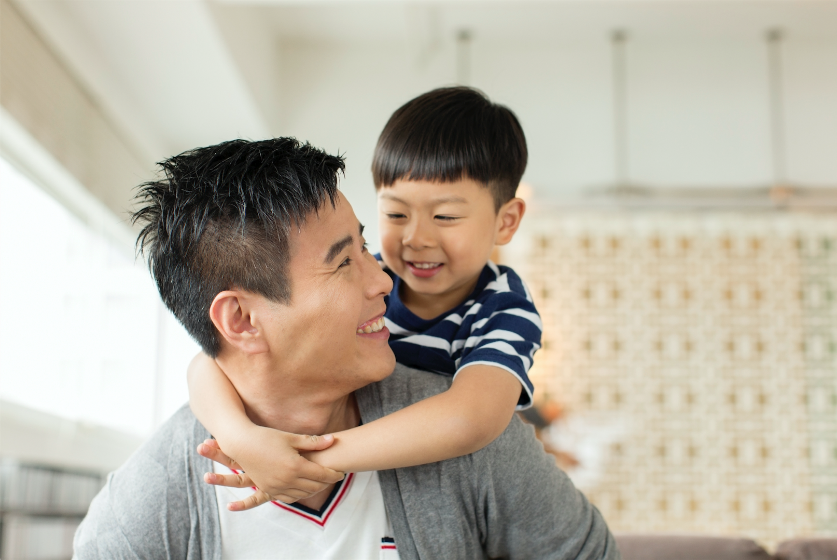 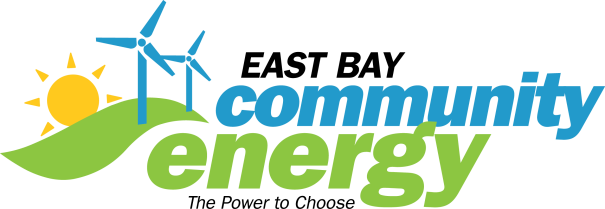 Messaging
Overarching Messages
Build trust for EBCE
Focus on cost, value, and reliability 
Emphasize community, local control, and choice
Feature environmental impacts and sustainability
Sub Messages
Tailor messages for each target audience 
Develop messages in-language
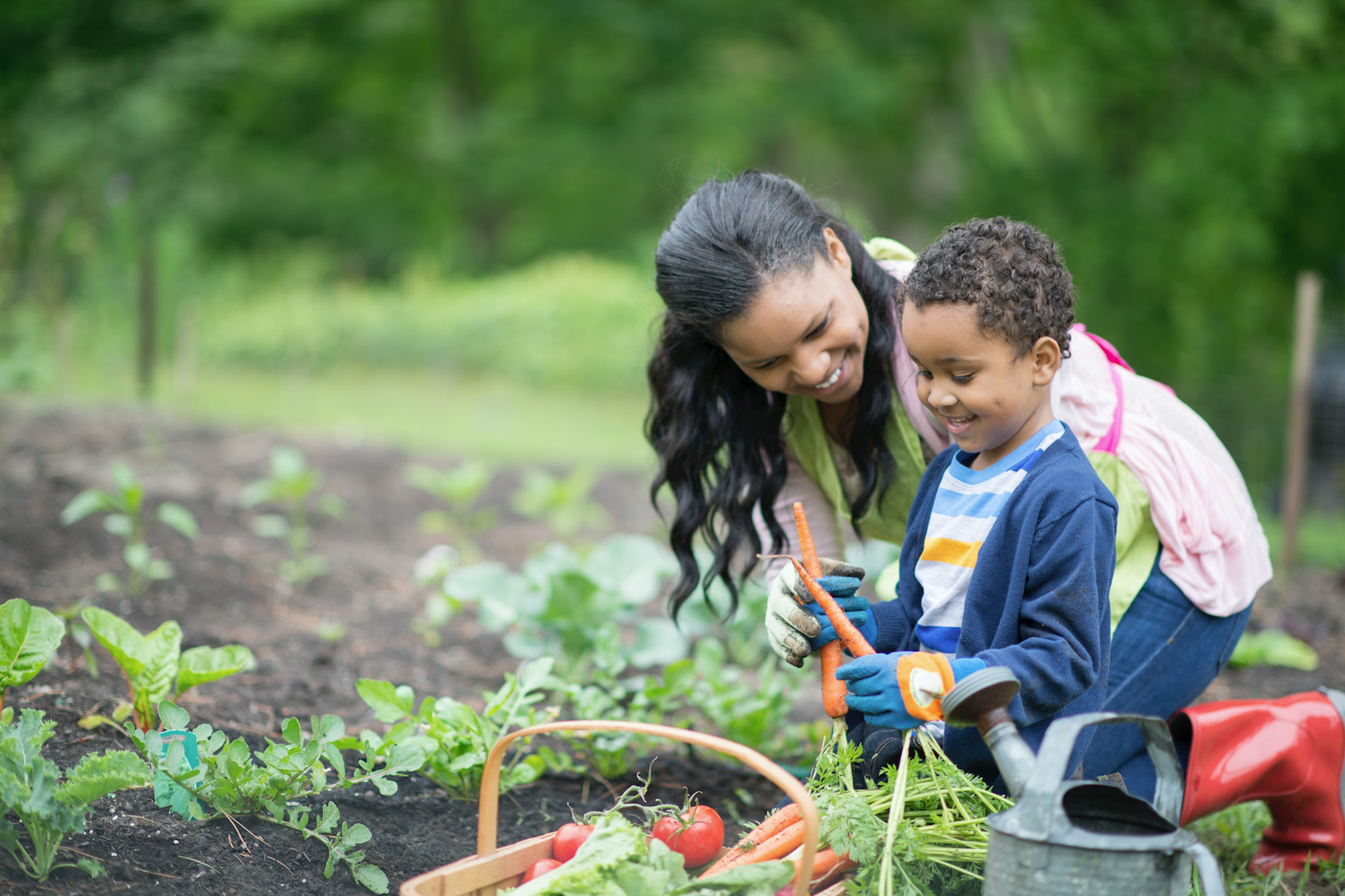 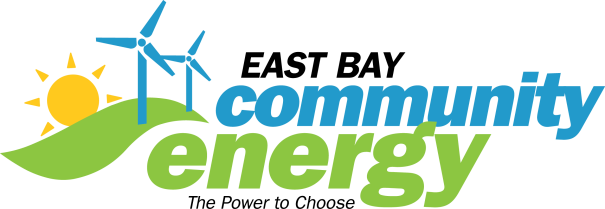 Communications Channels
Enhanced website
Print collateral
Social media
Email marketing
In-person events and outreach
Earned media 
Advertising
Call center
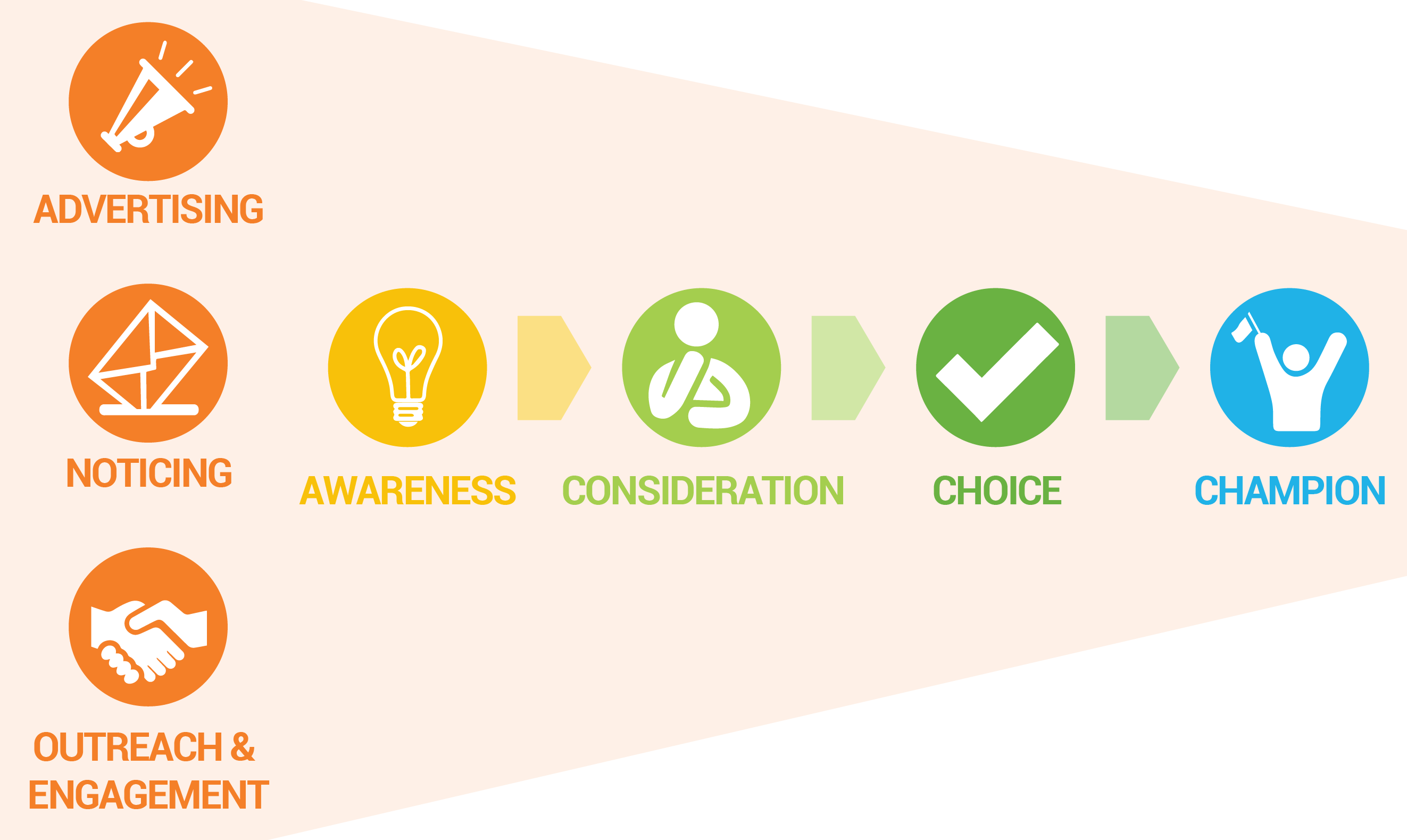 [Speaker Notes: We see the board being involved with community meetings and events – meeting with local elected officials especially, helping us to create brand champions]
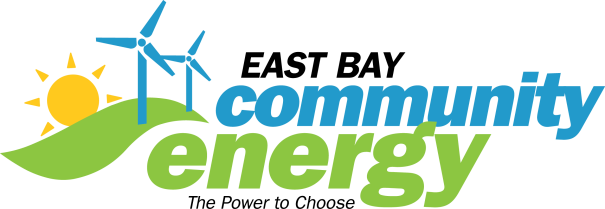 Media Plan
Leverage a rich mix of media to reach a wide range of audiences through their preferred channels*: 
Print
Digital
Social
Outdoor/Transit
Radio/Streaming music service

*Will include multi-lingual ads and outlets
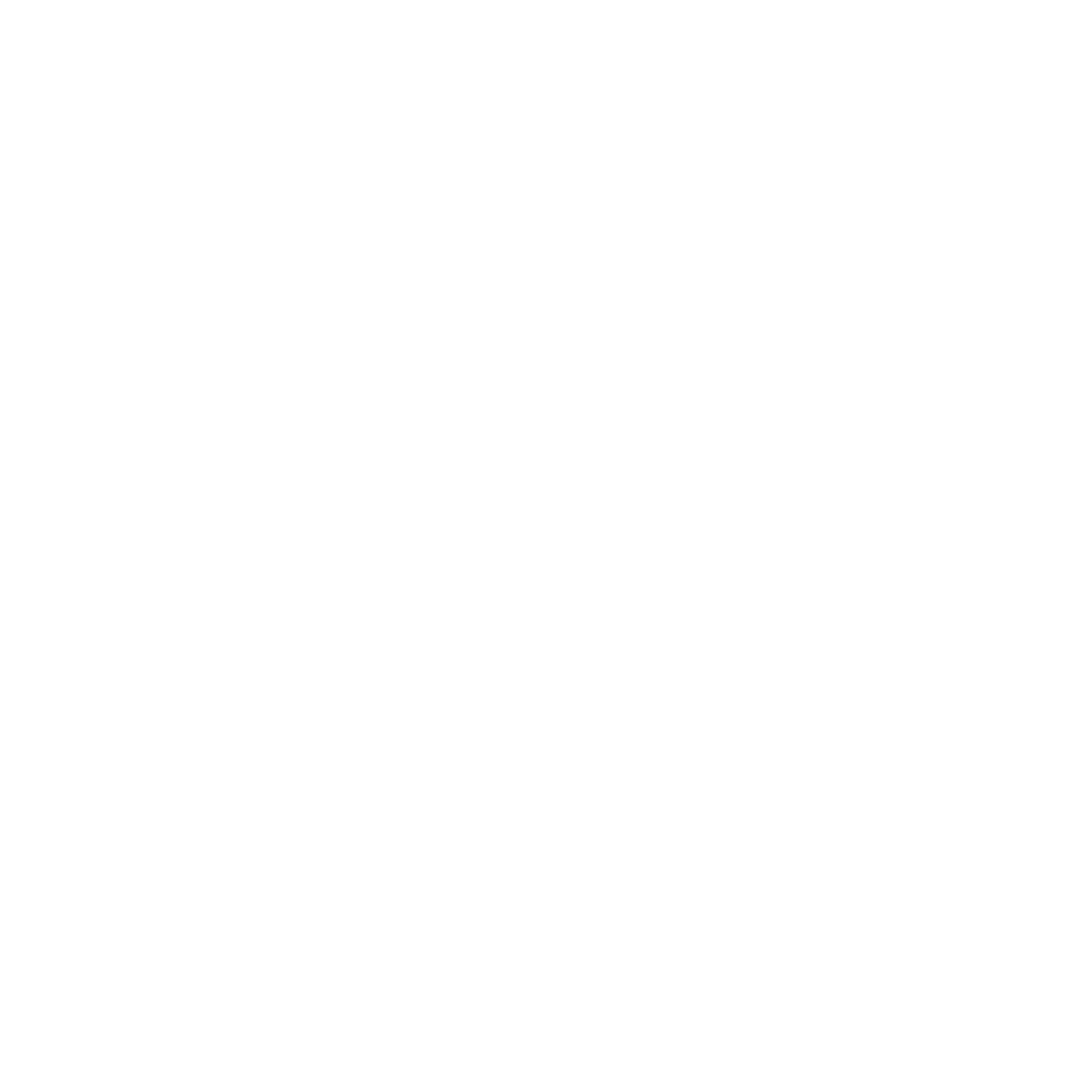 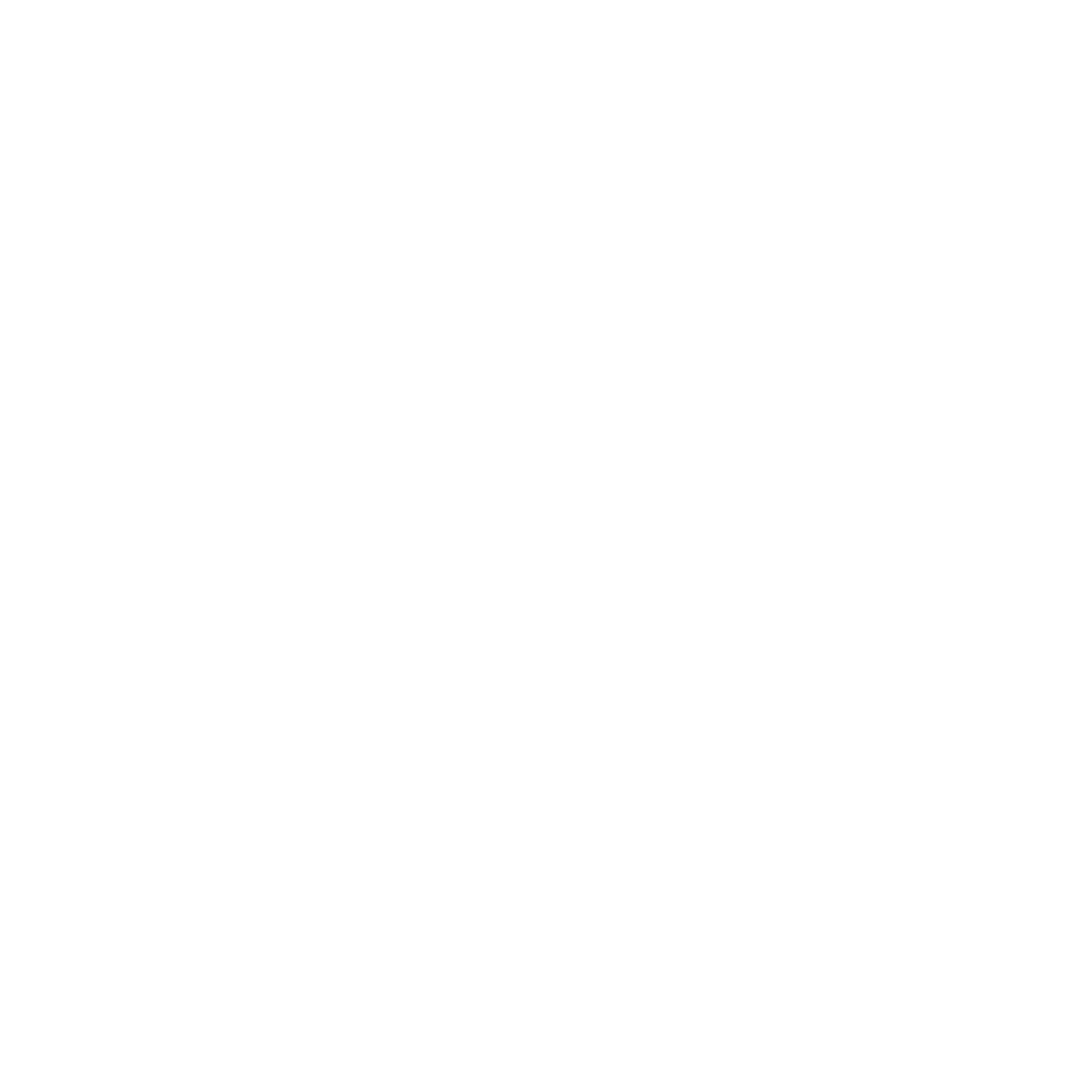 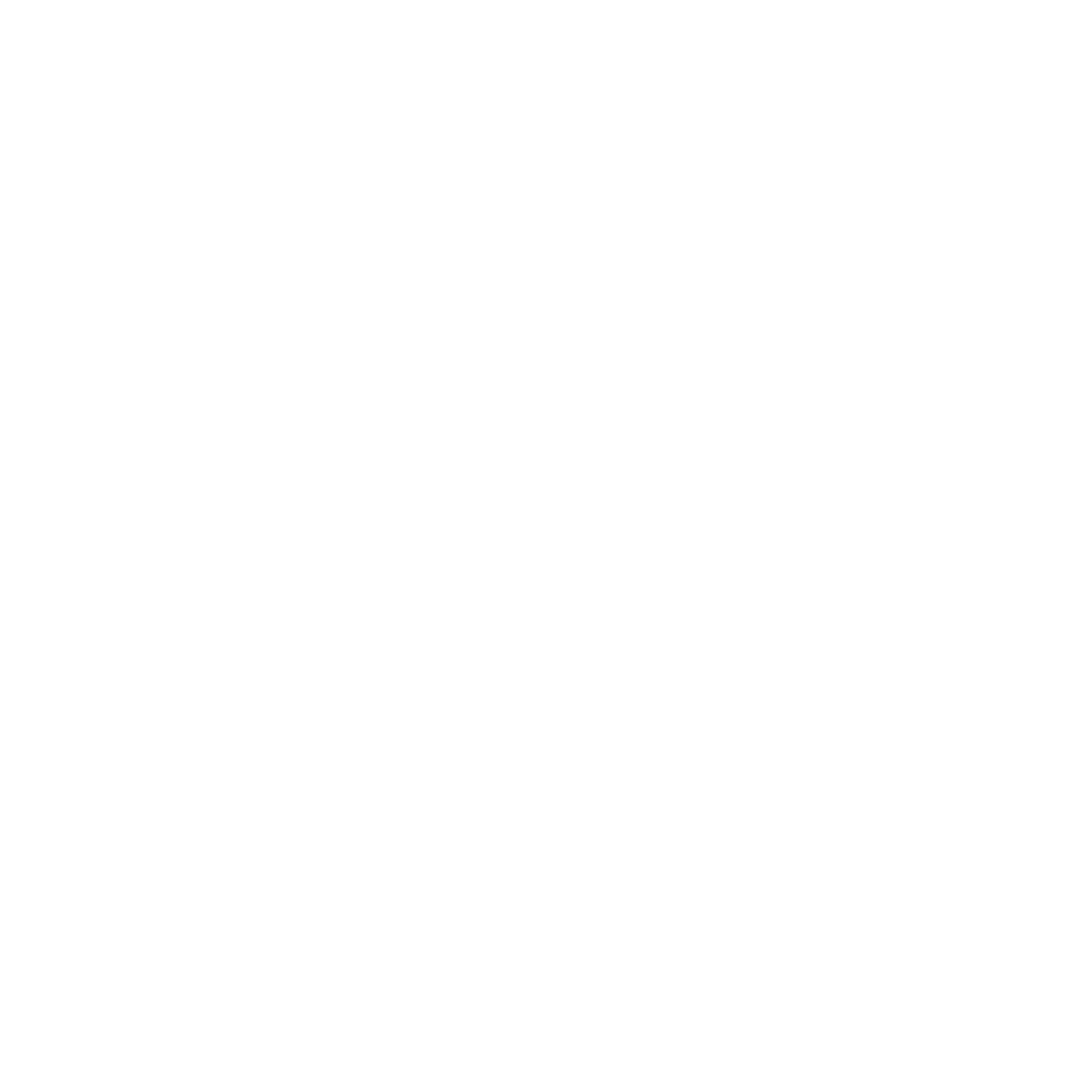 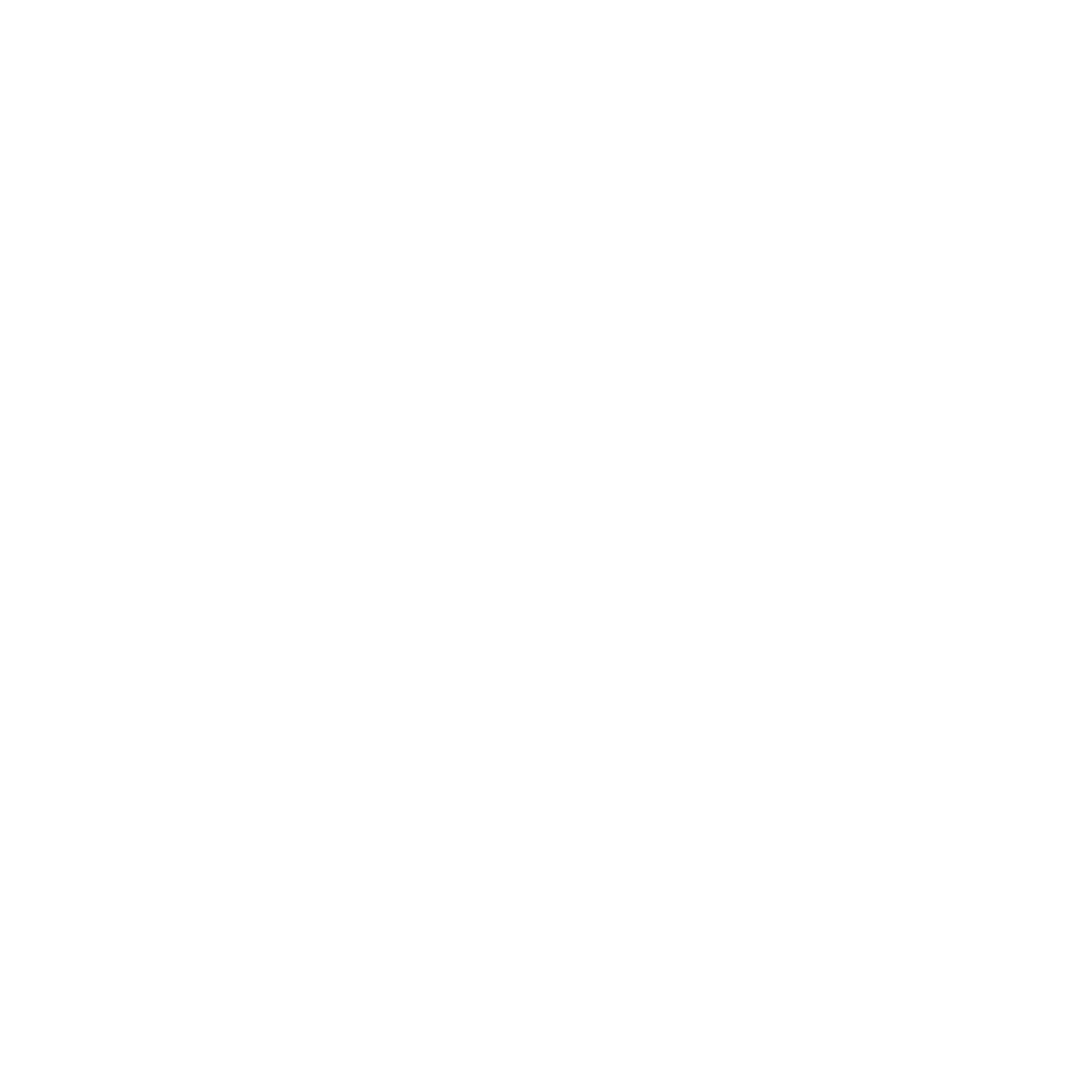 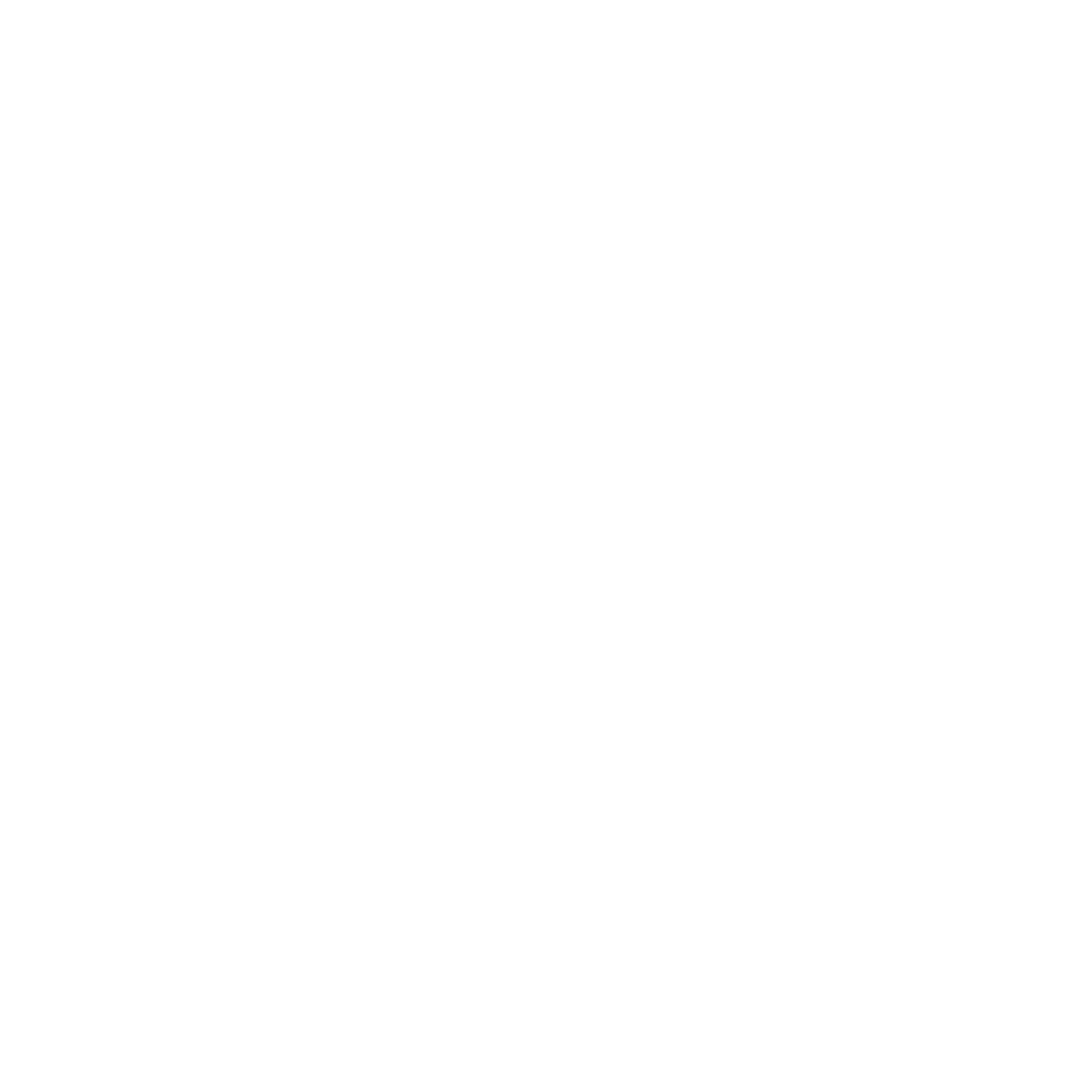 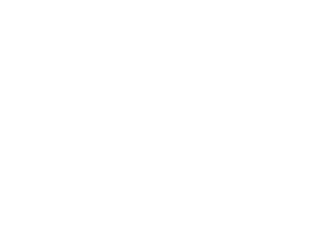 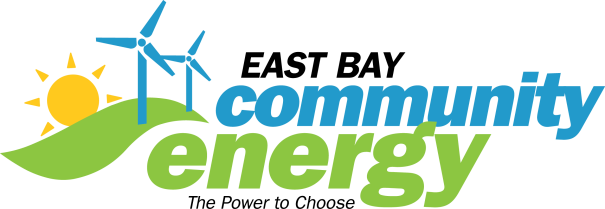 Success Measurements
Residential opt-out rate
Business opt-out rate
Residential and business opt-up rate
Social media followers, conversations, engagement, and viral spread
Website traffic, usage, and patterns
Email sign-ups and engagement
Attendance at meetings and events
Advertising reach, impressions, and effectiveness
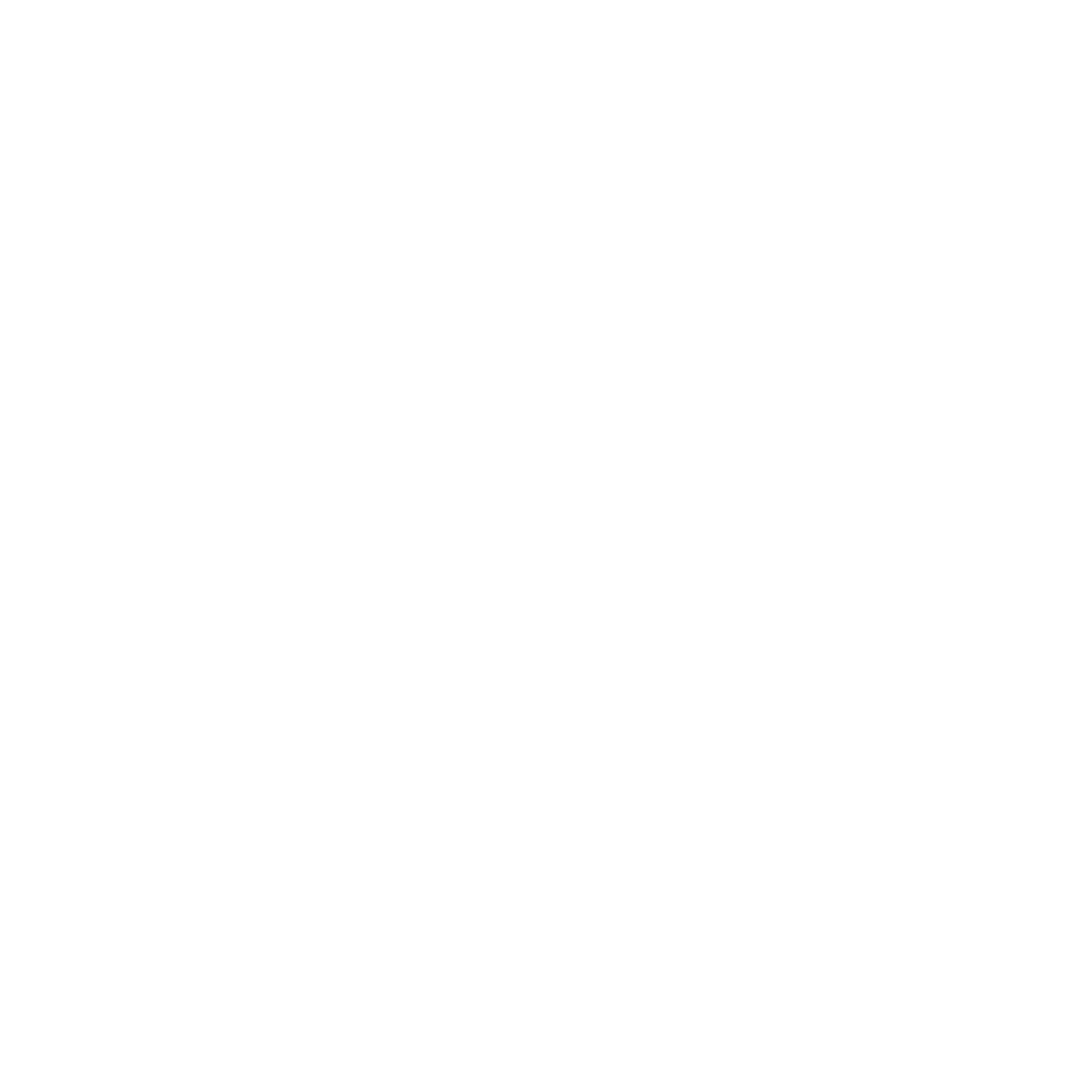 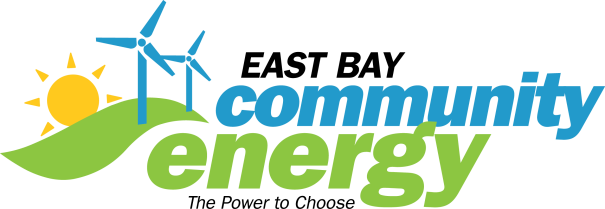 Upcoming Timeline
May
Strategic marketing & communications plan
Multicultural audiences plan
Media plan
Website audit and transfer

June
Branding guidelines
Sub-product names
Website enhancements
Collateral development

July
Website additions
Start community outreach and stakeholder engagement
Develop pre-launch advertising campaign
Establish social media presence
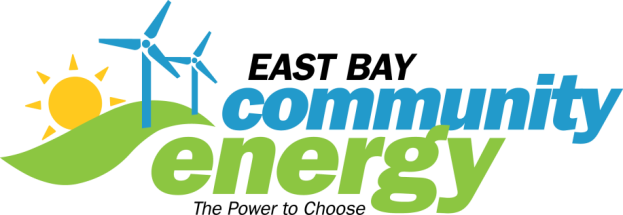 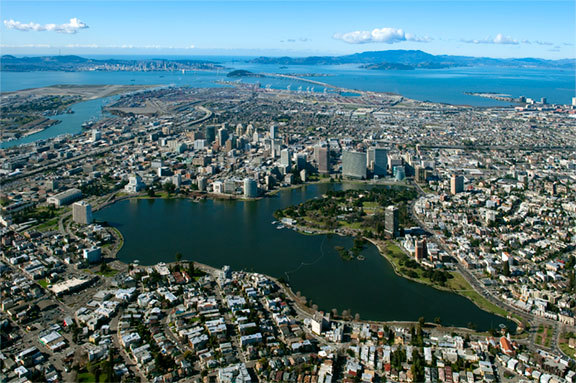 Thank you!